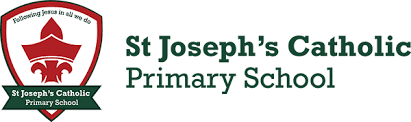 Welcome to Year 3


With Mrs Nickless
and
Miss Malpass
Staff in Lower Key stage 2
Mrs Nickless – Year 3 Oak
Miss Malpass – Year 3 Pear
Mrs Boswell - Year 4 Pear
Mr Kane – Year 4 Oak

Mrs Ross- TA for Year 3 Pear
Mrs Davis – Hale – TA for Year 3 Oak
Mrs Boddy – TA for Year 4 Pear
Mrs Jones – TA for Year 4 Oak
The importance of E-safety
As children are growing up in this digital world it is important to be aware of how to keep your children safe online.

We are teaching e-safety as an integral part of our computing curriculum.

As teachers we think it is important that parents and carers are aware and are involved in the reinforcement of e-safety at home. We will be inviting you to come into school and work with your children.
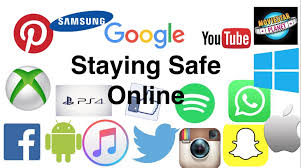 What can you do at home to keep your children safe?
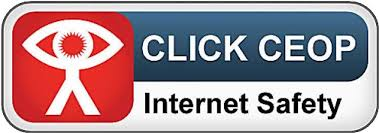 Be aware of what your child is accessing online, monitor them at all times. Agree boundaries – manage their screen time, what can they go on?
Buy age appropriate games for Xbox and PlayStation. Be aware of the age restrictions for online games/apps.
Set up parental controls through your internet provider e.g. sky. Internet matters has step by step instruction videos to help. 
Ensure that they know what to do and who to tell if a stranger speaks to them online. 
Know how to report issues online through CEOP.
https://www.ceop.police.uk/ceop-reporting/
Key websites for information and advice
https://www.youtube.com/user/internetmatters 
https://www.internetmatters.org/
https://www.nspcc.org.uk/preventing-abuse/keeping-children-safe/online-safety/e-safety-schools/ 
https://www.thinkuknow.co.uk/ 
Please read the advice handout
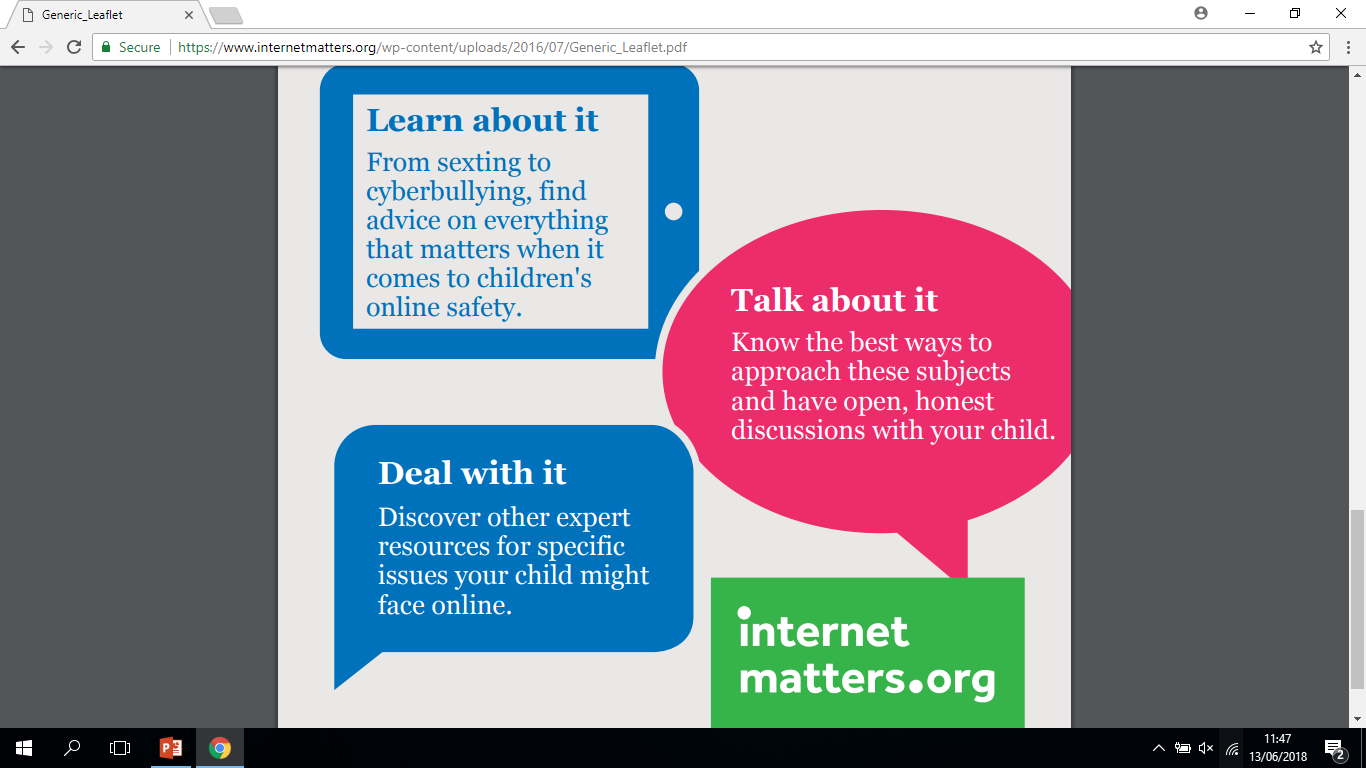 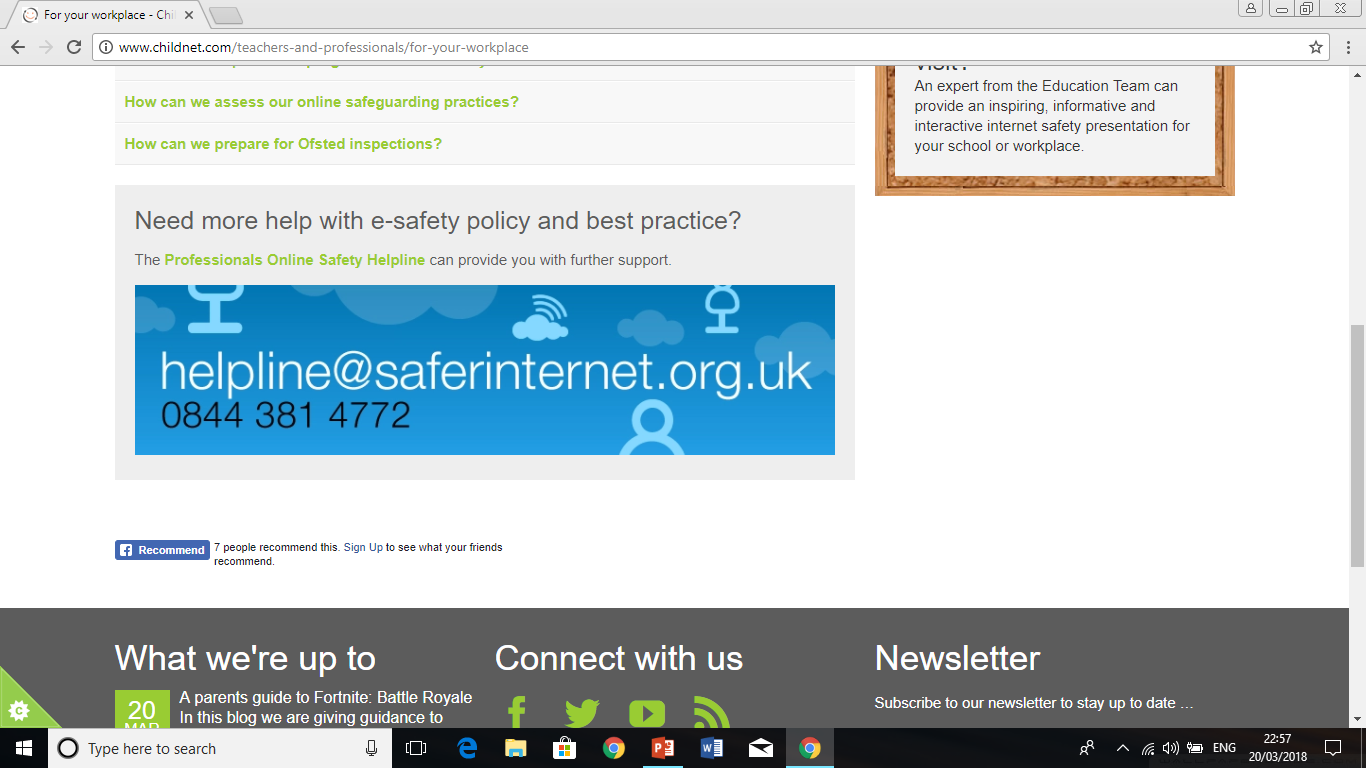 Religious Education
As a catholic school we work hard to promote a catholic ethos with the children. The following shows some ways in which we do this;
We say prayers first thing in the morning, before lunch and before they go home. These prayers will be the same prayers your child has said since Reception. 
The prayers we learn in Year 3 are; The act of sorrow, Novena prayers, Memorare  (May), Mysteries of the rosary and the prayer said before communion (Lord I am not worthy…).
Children will also have the opportunity to write their own prayers, specifically, their own bidding prayers for Mass and a prayer for after communion as part of their First Holy Communion preparation.
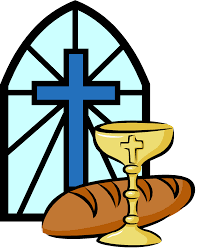 Collective worship takes place in class.
The children attend Mass or a prayer service on Tuesday mornings every three weeks unless we celebrate whole school Mass for a particular religious celebration e.g. Pentecost, Easter etc.
If it is your child's class Mass we will let you know as you would be more than welcome to attend. (You can also find this information on the newsletter). 
Each half term the board at the back of church changes, we will let you know, on the curriculum letter, when it is Year 3’s turn so you can come and have a look!
Two children, from each year 3 class, are chosen once a term to be Liturgy Planners.
First Holy Communion
In Year 3, there will be the opportunity for Catholic children to receive the sacraments of Reconciliation and First Holy Communion.

The preparation for this forms a large part of the Year Three RE curriculum therefore all children in the class will learn about these important sacraments.

We will hold parent pupil workshops and there will school/parish Masses for you and your child to attend throughout the year.

Reconciliation will take place during the advent season, in autumn two. The first Holy Communion takes place around the end of May/beginning of June.

Dates to be confirmed
Home learning policy
https://www.stjosephsworcester.co.uk/parents/policies
Homework
A homework grid will be sent home for the half term, one task must be completed per week.
Homework to be in by Thursday and will be marked and returned Friday
Children will also have a spelling list sent home half termly just like they did in Year 2, they will be tested on Friday. 
If your child does not complete their homework by Friday they will be expected to do it during break times. 
Times tables - the children will be tested every Friday. 
Times Table Rockstarz is a great platform to help your children practice their tables at home.
Reading expectations
In Year 3 we expect children to read three times a week to an adult. When your child has read to you please write a comment in their reading record book.
They will be continuing with Accelerated Reader.
 
Ideally children will read every night.
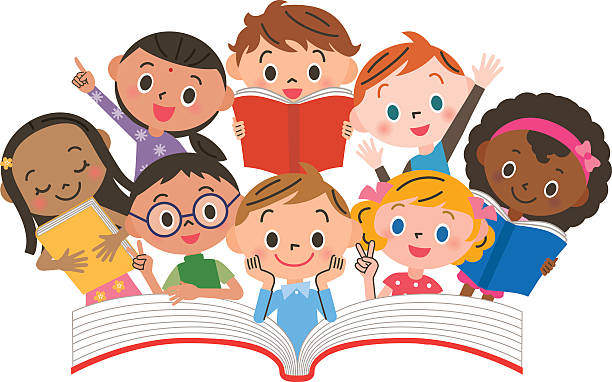 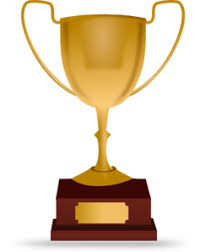 Rewards and sanctions
Positive behaviour is praised and house points are given.
In year 3 we continue to use a zone board as used in KS1.
This works as follows…
All children start the day on green, they are rewarded for showing good behaviour and good work by moving up to silver then gold and they will be rewarded with a sticker or small prize. If children display bad behaviour they move down to orange then red. If they reach red they will be sent out to work in Year 5 for the remainder of that lesson.

The zone board will eventually be phased out in preparation for Year 4.
KS2 Uniform
White shirt/blouse and school tie or White polo shirt with or without school logo
School sweatshirt/cardigan with logo 
Grey trousers 
Grey skirt/pinafore  
White, grey socks or red, green or grey tights 
Black conventional low shoes
In the spring/ summer term children may wear a green check dress.
KS2 PE kit
Indoor P.E. Kit 
White P.E. T-shirt (plain or with school logo) 
Black shorts or skorts of a reasonable length may also be worn (not lycra or cycling shorts for health/hygiene reasons) 
Outdoor P.E. Kit 
Black jogging bottoms (for winter P.E.) 
Plain black or green hoody or jumper 
Dark Coloured Trainers 
ALL PE kit needs to be labelled (including pumps and trainers) and kept in a named green kit bag 
Please note that branded sportswear is NOT part of our school uniform policy
Swimming in Year 3
We should be going swimming in the Spring term on Wednesday afternoons. (due to the current situation this will be confirmed closer to the time)
This will take place at Perdiswell Leisure center. 
Mrs Atkinson and Mrs Boswell will accompany them as they are trained swimming instructors.

Swimming Kit 
Swimming trunks/costume (not Bermudas, shorts or bikini) 
Swimming cap 
Towel 
Waterproof bag
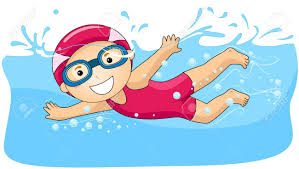 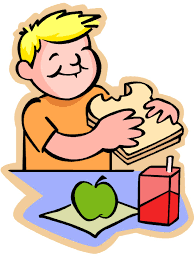 Lunch and break times
Break time in Year 3 and 4 is at 10.15am. 
Due to the fact we are a growing school, with limited space on the playground, LKS2 and UKS2 will have different break times. 
Snacks and drinks will be available from the kitchen window and are priced at 30p each. 

Lunch time for KS2 will be at 12.45pm- 1.45pm. 
Lunch orders must be in by Thursday for the following week. Children can either bring in the money and their menu choices in a labeled envelope or you can pay and order online. Lunch cost is £2.00 per day. (subject to change)
A menu will be sent home with your child before each term so they can choose if they would like a hot dinner or bring their own packed lunch.
Assessment/Testing
In KS2 children sit the NFER tests twice a year, once in Autumn 2 and again in Summer 1.
(Due to the current situation this may not happen)

These test Maths, reading, spelling, SPAG and writing skills.
These form part of an in school assessment to help us monitor your child’s progress.  
Weekly/bi weekly testing;
Spellings
Times tables
Accelerated reader
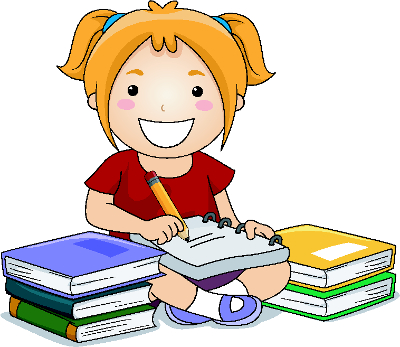 Website
Curriculum letters will be sent out at the beginning of every term.
Please look at our Year 3 webpage throughout the year for-
Blogs/ pictures of what we have been up to.
Homework
Curriculum letters
Golden certificate winners
Links for extra English/Maths practice
Tour of the classroom
If you are interested in seeing your child's new classroom take a look at the virtual tour on the year 3 page. The classrooms might look a bit different in September! 

If you have any questions or concerns please feel free to email us on the following addresses:
year3pearclassroom@st-josephs-pri.worcs.sch.uk
year3oakclassroom@st-josephs-pri.worcs.sch.uk
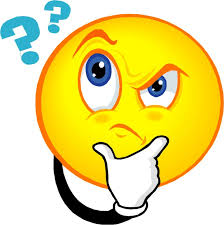